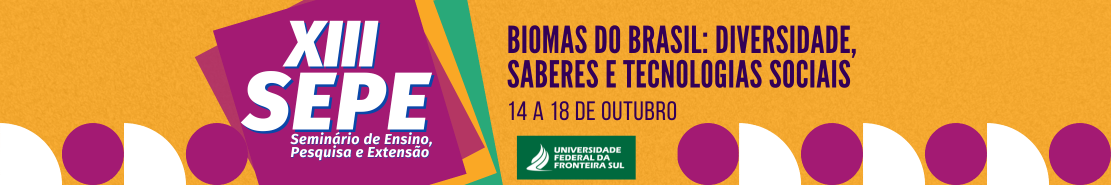 TÍTULO DO RESUMO
AUTORES E CO-AUTORES
CURSO/INSTITUIÇÃO/CAMPUS

Área do Conhecimento:
Origem:
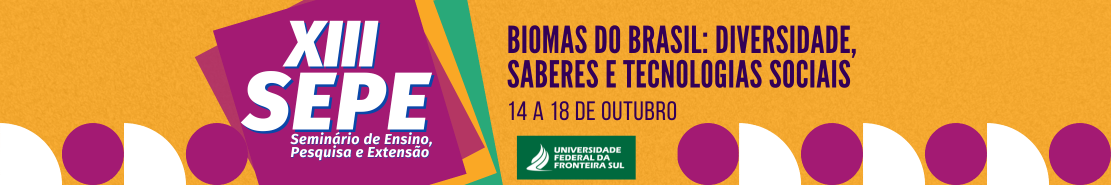 INTRODUÇÃO
APRESENTAR A CONTEXTUALIZAÇÃO, OBJETIVOS E JUSTIFICATIVA DO ESTUDO 
(Podem ser utilizados mais slides considerando o tempo de apresentação proposto no campus)
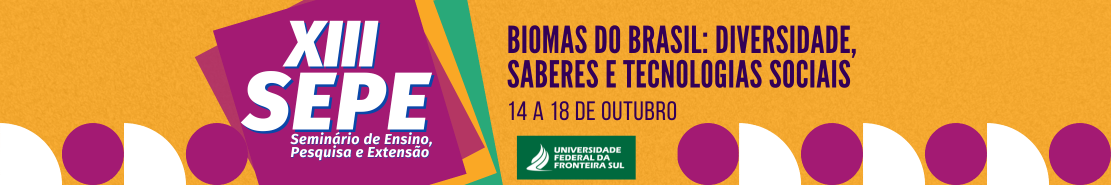 METODOLOGIA
DESCREVER COMO FOI REALIZADO O ESTUDO
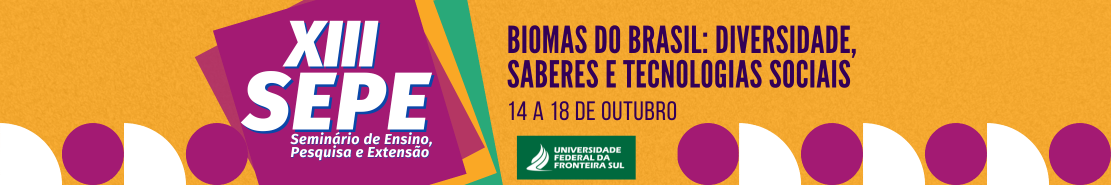 RESULTADOS E DISCUSSÕES
RELATAR OS RESULTADOS IDENTIFICADOS
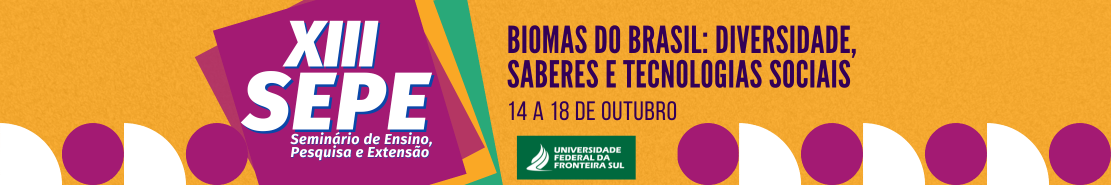 CONCLUSÕES/CONSIDERAÇÕES FINAIS
APRESENTAR REFLEXÕES REALIZADAS A PARTIR DO ESTUDO
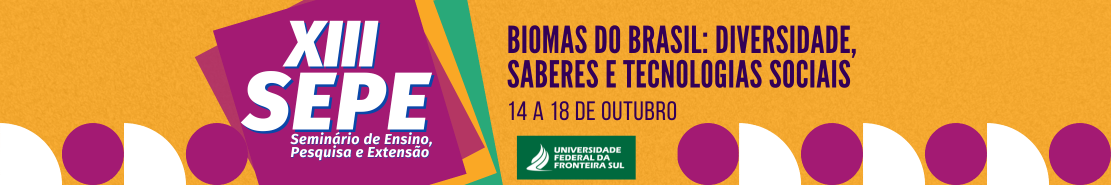 REFERÊNCIAS
MESMO QUE NO RESUMO NÃO TENHA REFERÊNCIAS,  CASO OS AUTORES ENTENDEREM PERTINENTE PODEM CONTEMPLAR OS REFERENCIAIS UTILIZADOS PARA O ESTUDO NESTA PARTE